Features Compatibility
- 9.6.0 -
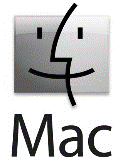 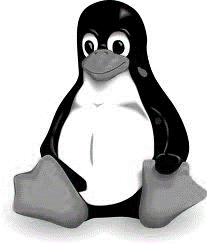 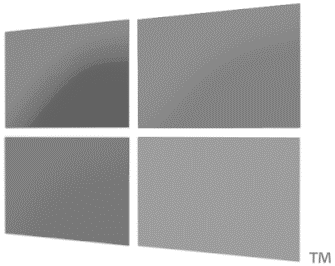 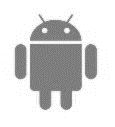 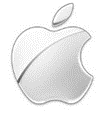 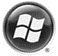 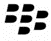 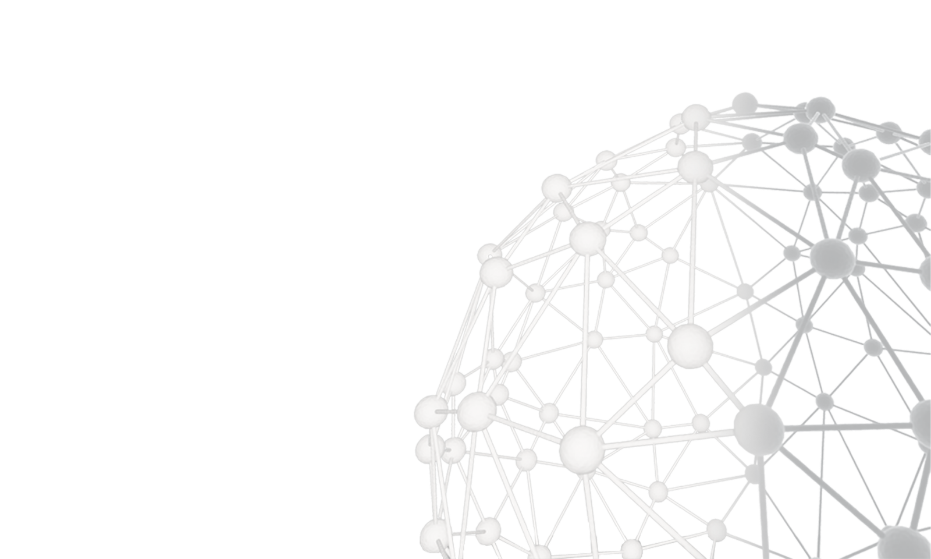 Platforms
Desktop
Mobile
*Experimental
Agents
Desktop
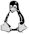 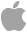 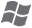 Mobile
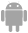 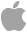 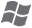 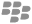 Modules
Desktop
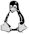 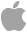 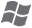 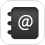 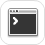 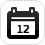 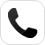 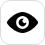 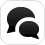 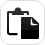 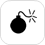 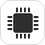 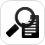 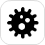 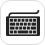 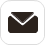 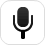 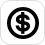 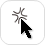 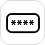 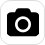 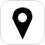 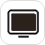 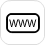 Modules
Mobile
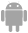 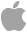 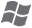 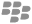 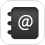 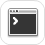 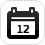 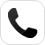 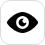 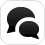 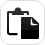 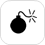 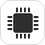 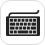 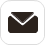 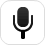 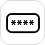 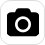 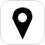 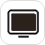 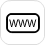 Events
Desktop
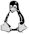 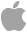 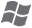 Mobile
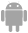 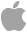 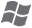 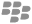 Actions
Desktop
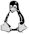 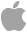 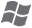 Mobile
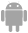 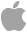 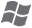 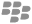